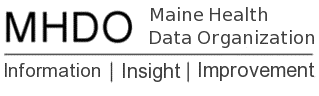 Content
Vote on Final Adoption of Rule Chapter 570, Uniform Reporting System for Prescription Drug Price Data Sets
Vote on enforcement issue specific to Rule Chapter 570, Uniform Reporting System for Prescription Drug Price Data Sets
Vote on Adoption of Rule Chapter 241, Uniform Reporting System for Hospital Inpatient Data Sets and Hospital Outpatient Data Sets, as Proposed
Review Public Comment and Proposed Response to Rule Chapter 243, Uniform Reporting System for Health Care Claims Data Sets
Vote on Adoption of Rule Chapter 243, Uniform Reporting System for Health Care Claims Data Sets, as Proposed
Review Public Comments and Proposed Responses to Rule Chapter 247, Uniform Reporting System for Non-Claims Based Primary Care Payments
Vote on Adoption of Rule Chapter 247, Uniform Reporting System for Non-Claims Based Payments, as proposed and amended
Vote on Enforcing the new provisions in Rule Chapter 270, Uniform Reporting System for Health Care Quality Data Sets
Review Status of Reports Due to Legislature and Timelines
Review Proposed Board Meeting Schedule for 2022
Maine Quality Forum Updates
MHDO Board Meeting November 4, 2021
Page 1
Rule Chapter 570, Uniform Reporting System for Prescription Drug Price Data Sets
LD 686, An Act to Increase Prescription Drug Price Transparency passed in the last session,  Public Law 2021, Chapter 305, and become effective October 18, 2021.
As previously discussed, there are several provisions in Rule Chapter 570 that are inconsistent with the new law.  When this happens, the statute overrides inconsistencies in the rule.
Board received a clean copy of Rule Chapter 570, that includes the proposed changes that they provisionally adopted in October 2020;  and then the Legislature and Governor passed.
The clean version of the rule includes three notes that address the inconsistencies in the new law and in the rule.  Notes can be  found:
		At the bottom of Section 2. B. 3. Page 4
		At the end of Section 2. C. 1. a. Page 4
		At the end of Section 6. B. Page 11
MHDO Board Meeting November 4, 2021
2
Rule Chapter 570, Uniform Reporting System for Prescription Drug Price Data Sets
Recommendation:  Vote in favor of final adoption of rule Chapter 570, Uniform Reporting System for Prescription Drug Price Data Sets as annotated; and to authorize Karynlee to sign the MAPA 1 form.
MHDO Board Meeting November 4, 2021
3
Rule Chapter 570, Uniform Reporting System for Prescription Drug Price Data Sets-Enforcement Issue
To address the issue that was agreed to in the HCIFS committee work session regarding the level of reporting for the Pharmacy Benefit Managers in Chapter 570 that inadvertently was not included in the final version of the rule.

Recommendation:  That the Board of Directors of MHDO hereby partially suspends enforcement of 90-590 CMR Chapter 570, Section 2(J)(3) so that the MHDO shall enforce collection of the pricing component data from Pharmacy Benefits Mangers only for the data relevant to Maine, rather than the United  States, including for each NDC the Pricing Units Administered, the Total Pharmacy Reimbursement, the Total Payment Received, the Total Rebate Receivable, the Total Rebate Payable Amount and any additional information, if applicable.
MHDO Board Meeting November 4, 2021
4
Rule Chapter 241, Uniform Reporting System for Hospital Inpatient Data Sets and Hospital Outpatient Data Sets
No verbal or written comments received on the proposed rule changes.
Board received clean copy of rule which includes the proposed changes as originally presented.
Recommendation:  Board votes to adopt the changes to Rule Chapter 241, Uniform Reporting System for Hospital Inpatient Data Sets and Hospital Outpatient Data Sets, as proposed; and to authorize Karynlee to sign the MAPA 1 form.
MHDO Board Meeting November 4, 2021
5
Rule Chapter 243, Uniform Reporting System for Health Care Claims Data Sets
Review Basis Statement (one written comment submitted).
Board received clean copy of rule which includes the proposed changes as originally presented.
Recommendation:  Board votes to adopt the changes to Rule Chapter 243, Uniform Reporting System for Health Care Claims Data Sets, as proposed; and to authorize Karynlee to sign the MAPA 1 form.
MHDO Board Meeting November 4, 2021
6
Rule Chapter 247, Uniform Reporting System for Non-Claims Based Payments
Review Basis Statement (one verbal comment made at Public Hearing and written comments submitted).
Board received copy of rule which includes the suggested revisions based on the comments received. 
Recommendation:  Board votes to adopt the changes to Rule Chapter 247, Uniform Reporting System for Non-Claims Based Payments, as proposed and amended; and to authorize Karynlee to sign the MAPA 1 form.
MHDO Board Meeting November 4, 2021
7
Rule Chapter 270, Uniform Reporting System for Health Care Quality Data Sets-Enforcement Issue
Board suspended enforcement of the following reporting requirements that otherwise would have been new effective 2020:
HAI-6 Catheter-associated urinary tract infection rates for adult and pediatric patients in intensive care units, medical units, surgical units, medical/surgical units, mixed acuity units and rehabilitation units;
HAI-7 Surgical Site Infection rate for patients undergoing inpatient knee prosthesis (arthroplasty of knee) surgical procedures (KPRO);
HAI-8 Surgical Site Infection rate for patients undergoing inpatient hip prosthesis (arthroplasty of hip) surgical procedures (HPRO);
Nursing Facilities shall make a quarterly submission to the MHDO of data, separated by month, for Clostridium difficile Lab ID Events for all facility-wide residents.
MHDO Board Meeting November 4, 2021
8
Rule Chapter 270, Uniform Reporting System for Health Care Quality Data Sets
Recommendation:  Board enforces the requirements for HAI-6, 7, 8 and the Nursing Facilities, effective July 1, 2022.
MHDO Board Meeting  November 4, 2021
9
Status of Draft Reports
Annual Prescription Drug Pricing Transparency Report.  PL 2020, Chapter 470.  Due to Joint Standing Committee on Health Coverage, Insurance and Financial Services (HCIFS).  MHDO Board will have a draft of report week of November 15th.    

Report on Best Methods and Definitions to Use in Collecting Data to Better Understand Racial and Ethnic Disparities in the Provisions of Health Care in Maine (including suggested legislation). Resolve 2021, Chapter 34.  Due to HCIFS January 1, 2022.  MHDO will have a draft of report week of December 13, 2021
MHDO Board Meeting November 4, 2021
10
MHDO Board Meeting Schedule for 2022
February 3, 2022
April 7, 2022
June 2, 2022
October 6, 2022

Meeting start time:  9am-10:30am
Additional meetings may be scheduled depending on issues and needs.
MHDO Board Meeting November 4, 2021
11
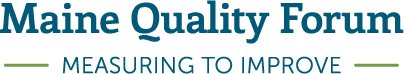 Key Activities
Preparing annual report on Primary Care Spending in the State of Maine.
Participating in LD 1196, Investments in Primary Care & Behavioral Health, Stakeholder Group, (as requested by HCIFS Committee).
Preparing annual report on Rate of Healthcare Associated Infections in State of Maine.
Updating Quality Data on CompareMaine as data becomes available:
		Preventing Serious complications
		Preventing Healthcare- Associated Infections
		Preventing Falls with Injury
		Preventing Pressure ulcers
		Unplanned Hospital-Wide Readmissions
MHDO Board Meeting November 4, 2021
12
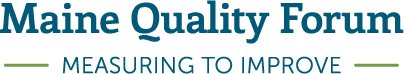 Project Firstline 
Federal CDC’s infection control training collaborative, designed to help every frontline healthcare worker gain the knowledge and confidence to stop infections.
MQF is providing technical support to the Maine CDC.
New content added to the Infection Prevention Forum (infection prevention online learning modules for healthcare and direct care professionals) https://maineinfectionpreventionforum.org/
MHDO Board Meeting November 4, 2021
13